Berlin Conference
The response in political cartoons
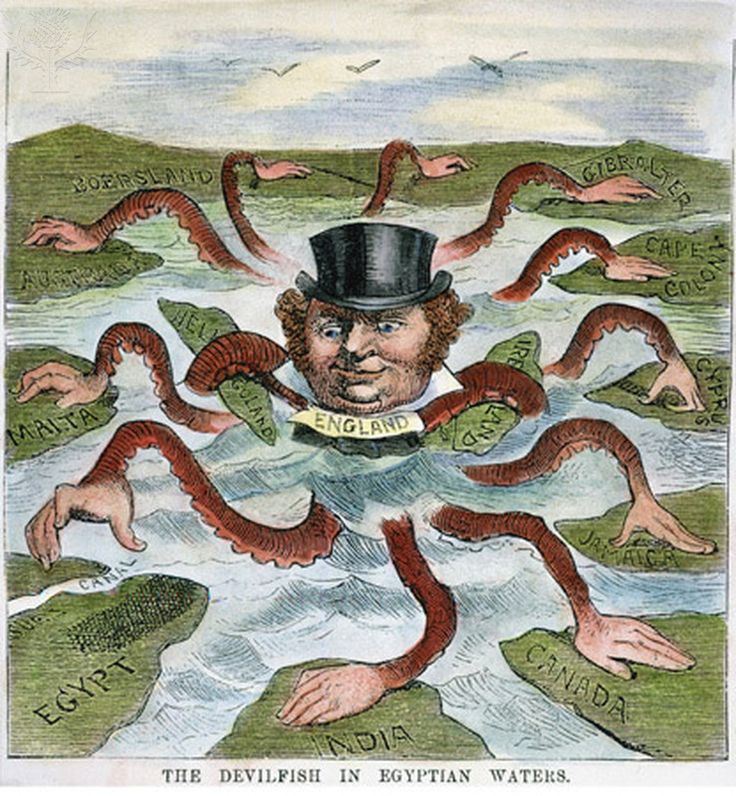